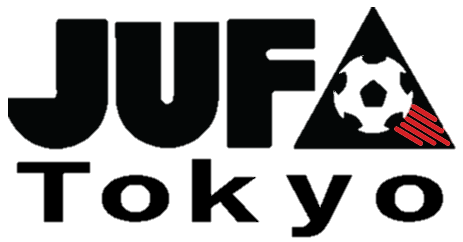 集合時間、キックオフ時間は記載不要
日程：　〇月〇日（〇）
会場：　〇〇〇〇〇
運営：　〇〇大学
派遣審判員の方向けの情報を記載してください
（来場チーム向けではありません）
・ 〇〇〇〇〇〇〇〇〇〇
・ 〇〇〇〇〇〇〇〇〇〇
・ 〇〇〇〇〇〇〇〇〇〇
一般的な会場アクセスを記入　→
・　あり（無料、事前申請不要）
・　あり（無料、事前申請必要：〇月〇日（〇）〇時までにメールで車種・ナンバーをご連絡ください　※連絡先は６．参照）
・　あり（有料）
・　なし
【事前申請制の場合】
原則、2日前または前日までの申請制でお願いします。
4日前以前に連絡必須であれば「駐車場なし」と記載してください。
該当”しない”〇を消す（文字は消さない）　→
審判専用の控室　　・　　他者も利用する更衣室　　・　　屋外に審判用スペースを設置　　・　　専用スペースなし
該当”しない”〇を消す（文字は消さない）　→
該当しない〇を消す　→
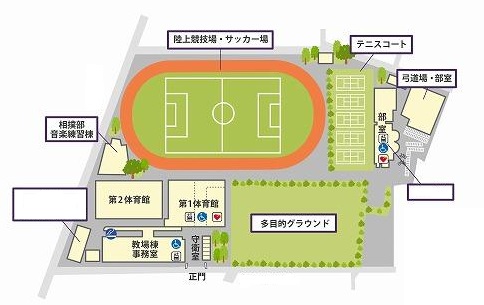 ：MCM実施場所
初めて来場される方にわかるようなマップを添付（Googleマップのスクリーンショット可）→
：審判控室
この★を利用　→
何かある場合は、記入してください　→
特にありません
当日の運営学生リーダーの連絡先を記載　→
運営学生リーダー　　〇〇　〇〇　　000-0000-0000
メールアドレスはメーリングリストのみ→
.pptxのまま提出（PDF出力しない）
メール　　@googlegroups.com
© 2022 JUFA Tokyo All Rights Reserved